Ideal Op-Amp Characteristics
The op-amp is an IC amplifier that has the following ideal characteristics:




 Infinite voltage gain 

 Infinite input impedance 

 Zero output impedance
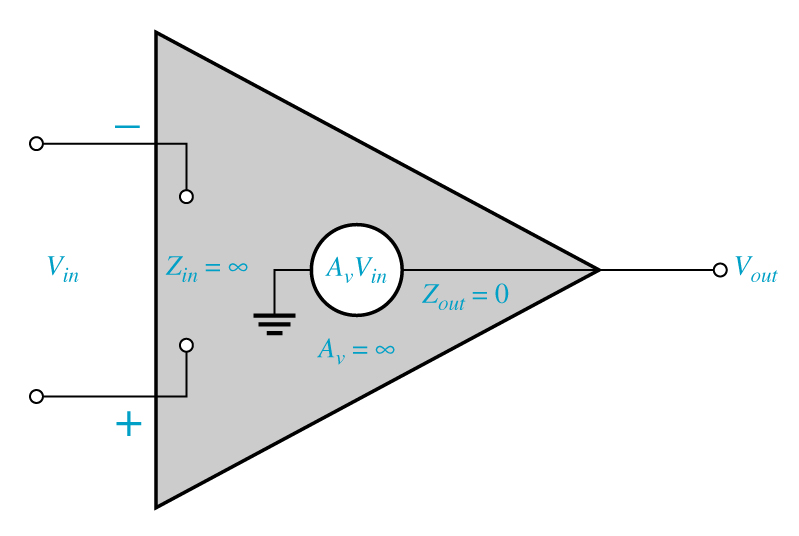 Some of the general characteristics of the IC version are:
High gain, on the order of a million
High input impedance, low output impedance
Used with split supply, usually +/- 15V
Used with feedback, with gain determined by the feedback network